证道
真理与自由
[Speaker Notes: 证道题目可以在当月月报上找到。
标题为42正文字体66。]
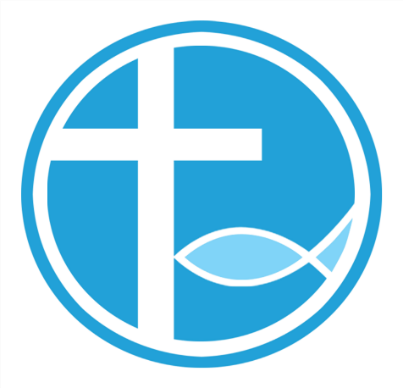 真理与自由(约8：31-47)
引言：
科技发展、知识爆炸的时代，信耶稣对我们的人生还有什么意义？信与不信会有什么本质区别？
自我如何体察信仰的真实？他人如何看见信仰的存在？
[Speaker Notes: 讲道内容可在周五晚上或周六早上从同工处获得。
请尽量在周六14点之前将讲道内容更新。
牧师提供的讲道大纲是繁体字的，请尽量转换成简体字。推荐网站：http://www.hao123.com/haoserver/jianfanzh.htm
正文内容是由牧师逐项播放的，请为每项内容加入动画。
请保持正文对齐，标题为36，字体34。]
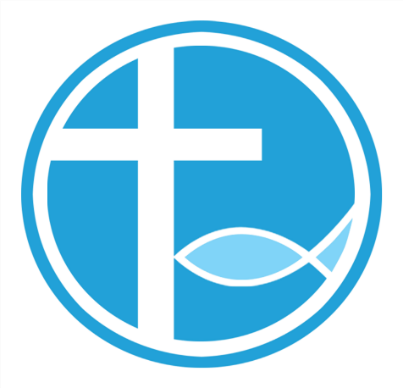 真理与自由(约8：31-47)
引言：
我们如何检视自己的生命光景和信仰景况？
在今天复杂的社会环境中又当怎样活出信仰的价值？
[Speaker Notes: 讲道内容可在周五晚上或周六早上从同工处获得。
请尽量在周六14点之前将讲道内容更新。
牧师提供的讲道大纲是繁体字的，请尽量转换成简体字。推荐网站：http://www.hao123.com/haoserver/jianfanzh.htm
正文内容是由牧师逐项播放的，请为每项内容加入动画。
请保持正文对齐，标题为36，字体34。]
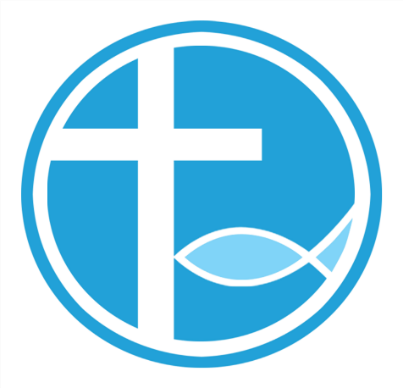 真理与自由(约8：31-47)
经文理解与应用：
人对世界与自然的认识犹如盲人摸象，更难了解自己生命的真实本相，需要借助外物或他人的回馈来认识自己。
除了透过各种有限途径了解自己，人更需要从根源上认识自我本质，认识生命源头 --- 创造之主。
[Speaker Notes: 讲道内容可在周五晚上或周六早上从同工处获得。
请尽量在周六14点之前将讲道内容更新。
牧师提供的讲道大纲是繁体字的，请尽量转换成简体字。推荐网站：http://www.hao123.com/haoserver/jianfanzh.htm
正文内容是由牧师逐项播放的，请为每项内容加入动画。
请保持正文对齐，标题为36，字体34。]
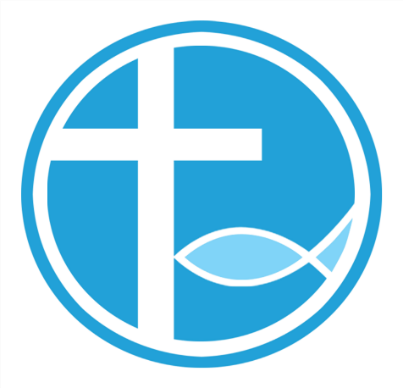 真理与自由(约8：31-47)
经文理解与应用：
对创造主的认识依赖祂向我们启示自己。基督是神本体的真相，向我们显明我们与神关系的错位和祂的救赎。
信耶稣要知道祂是谁（8：12-20）、不信的后果（21-29）。真信徒的特征是遵守主道，生命经历真理和自由。
[Speaker Notes: 讲道内容可在周五晚上或周六早上从同工处获得。
请尽量在周六14点之前将讲道内容更新。
牧师提供的讲道大纲是繁体字的，请尽量转换成简体字。推荐网站：http://www.hao123.com/haoserver/jianfanzh.htm
正文内容是由牧师逐项播放的，请为每项内容加入动画。
请保持正文对齐，标题为36，字体34。]
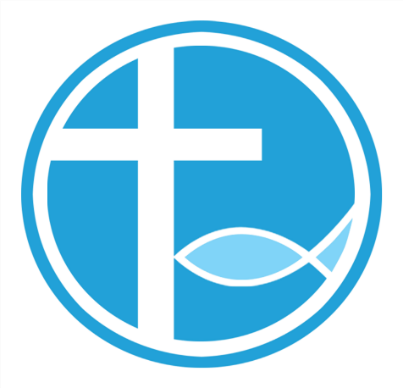 真理与自由(约8：31-47)
经文理解与应用：
基督是真理：
透过基督认识现实生命被罪挟持和奴役，没有健全完整的自由意志。无力选择善，只能配合肉体、私欲和罪，得罪神。
在基督里领受神的赦免和饶恕，得回儿女的身份。不再承受死的结局。
在基督里领受真理，被圣灵引导，摆脱罪的捆绑，生命享有自由和永生。
[Speaker Notes: 讲道内容可在周五晚上或周六早上从同工处获得。
请尽量在周六14点之前将讲道内容更新。
牧师提供的讲道大纲是繁体字的，请尽量转换成简体字。推荐网站：http://www.hao123.com/haoserver/jianfanzh.htm
正文内容是由牧师逐项播放的，请为每项内容加入动画。
请保持正文对齐，标题为36，字体34。]
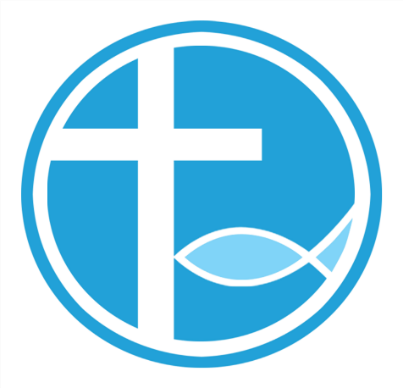 真理与自由(约8：31-47)
经文理解与应用：
自由：在基督里经历生命得释放之果效
属灵眼光被打开，经历神的良善和爱，认识良善的神，心里有爱、良善、勇气。
有属灵的分辨力和洞察力。自由意志在真理的引导中，有选择新的行为的能力，有能力爱人、顺服神。
活在神话语里，靠真理抵挡魔鬼诱惑，超越环境限制，活出得胜、成圣的生命。
[Speaker Notes: 讲道内容可在周五晚上或周六早上从同工处获得。
请尽量在周六14点之前将讲道内容更新。
牧师提供的讲道大纲是繁体字的，请尽量转换成简体字。推荐网站：http://www.hao123.com/haoserver/jianfanzh.htm
正文内容是由牧师逐项播放的，请为每项内容加入动画。
请保持正文对齐，标题为36，字体34。]
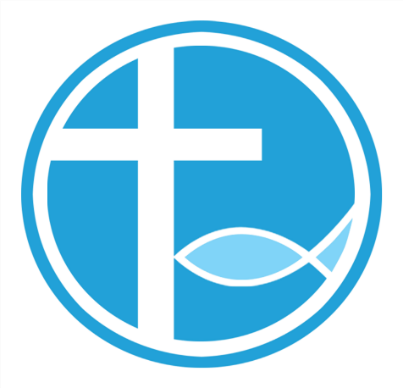 真理与自由(约8：31-47)
经文理解与应用：
光明与黑暗不共存。真信徒的特质不是形式上的标签，而是内在生命真实经历救赎，并将生命完全交神掌管，在真理与光明中与神同行。
[Speaker Notes: 讲道内容可在周五晚上或周六早上从同工处获得。
请尽量在周六14点之前将讲道内容更新。
牧师提供的讲道大纲是繁体字的，请尽量转换成简体字。推荐网站：http://www.hao123.com/haoserver/jianfanzh.htm
正文内容是由牧师逐项播放的，请为每项内容加入动画。
请保持正文对齐，标题为36，字体34。]
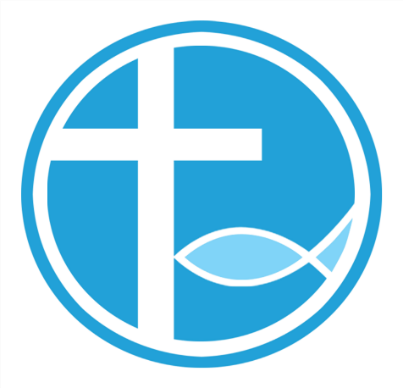 真理与自由(约8：31-47)
总结：
真信徒是生命被基督的恩典医治，摆脱罪和死的辖制，生命从黑暗进入光明。真信徒会定意让基督在自己的生命中掌权居首位，在每天的生活中切实地遵循主道，过得胜人生，以生命见证基督的真实同在。
[Speaker Notes: 讲道内容可在周五晚上或周六早上从同工处获得。
请尽量在周六14点之前将讲道内容更新。
牧师提供的讲道大纲是繁体字的，请尽量转换成简体字。推荐网站：http://www.hao123.com/haoserver/jianfanzh.htm
正文内容是由牧师逐项播放的，请为每项内容加入动画。
请保持正文对齐，标题为36，字体34。]